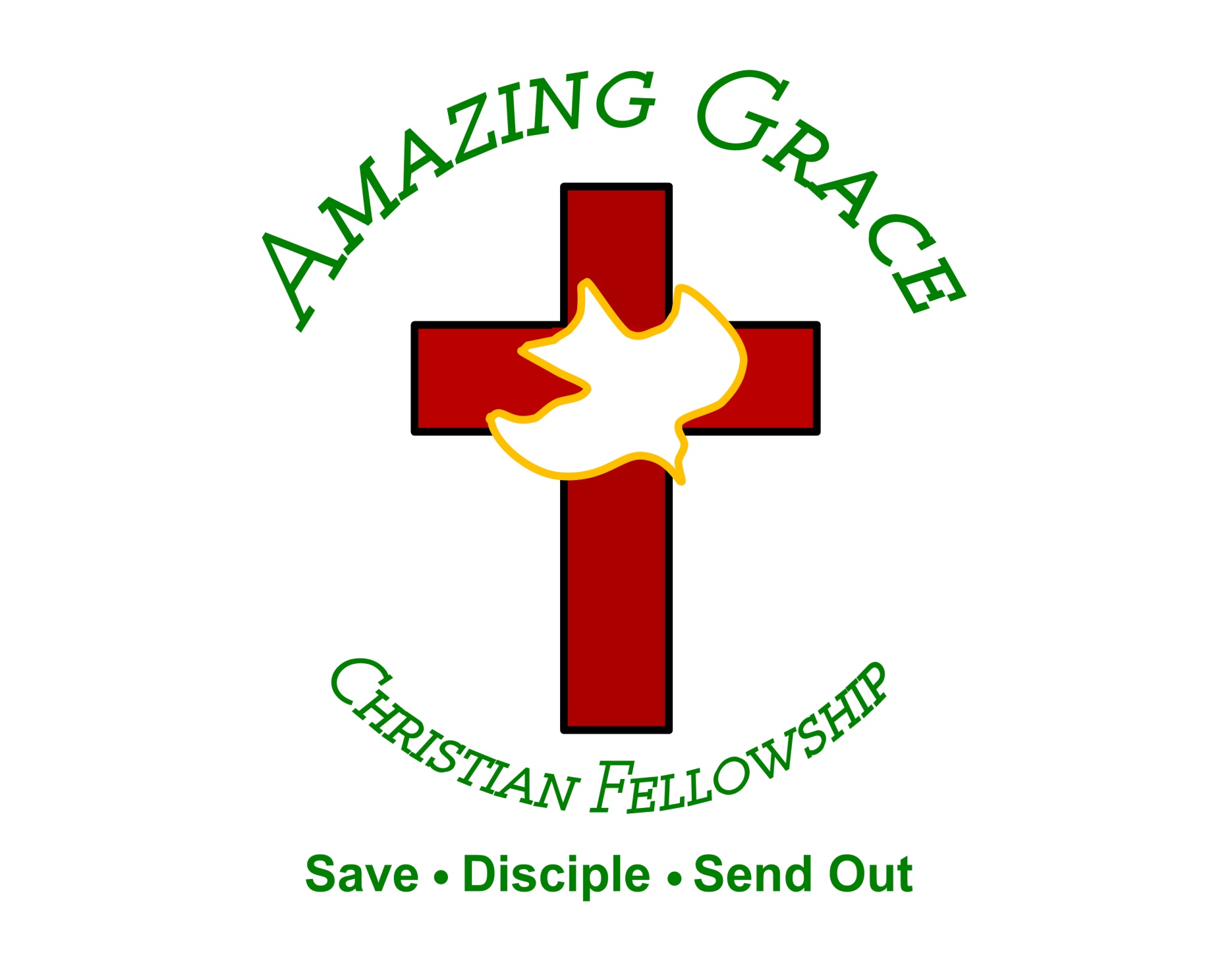 Having Become Dead to The Law 
by Pastor Fee Soliven
Romans 7:1-6
Wednesday Evening 
July 3, 2024
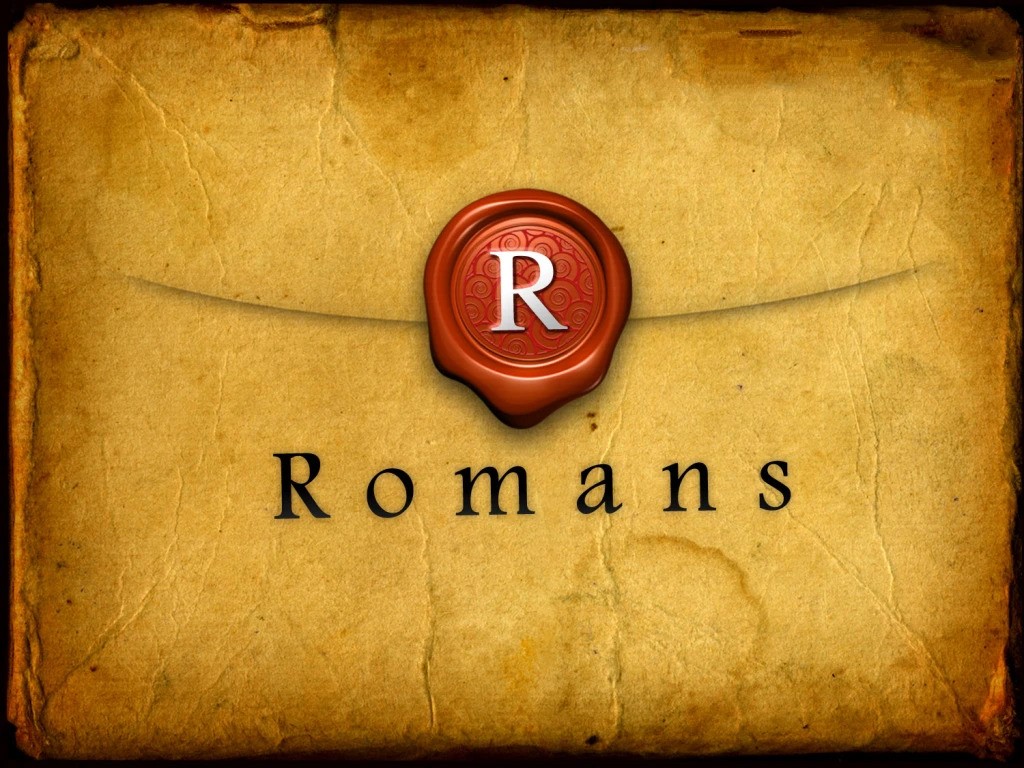 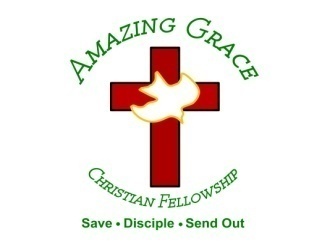 Romans 7:1-6
1 Or do you not know, brethren (for I speak to those who know the law), that the law has dominion over a man as long as he lives? 2 For the woman who has a husband is bound by the law to her husband as long as he lives. But if the husband dies, she is released from the law of her husband.
3 So then if, while her husband lives, she marries another man, she will be called an adulteress; but if her husband dies, she is free from that law, so that she is no adulteress, though she has married another man. 4 Therefore, my brethren, you also have become dead to the law through the body of Christ, that you may be married to another-- to Him who was raised from the dead, that we should bear fruit to God.
5 For when we were in the flesh, the sinful passions which were aroused by the law were at work in our members to bear fruit to death. 6 But now we have been delivered from the law, having died to what we were held by, so that we should serve in the newness of the Spirit and not in the oldness of the letter.
1 Or do you not know, brethren (for I speak to those who know the law), that the law has dominion over a man as long as he lives?
Hebrews 9:27-28
27 And as it is appointed for men to die once, but after this the judgment, 28 so Christ was offered once to bear the sins of many. To those who eagerly wait for Him He will appear a second time, apart from sin, for salvation.
Revelation 20:11-15
11 Then I saw a great white throne and Him who sat on it, from whose face the earth and the heaven fled away. And there was found no place for them.
12 And I saw the dead, small and great, standing before God, and books were opened. And another book was opened, which is the Book of Life. And the dead were judged according to their works, by the things which were written in the books.
13 The sea gave up the dead who were in it, and Death and Hades delivered up the dead who were in them. And they were judged, each one according to his works. 14 Then Death and Hades were cast into the lake of fire. This is the second death. 15 And anyone not found written in the Book of Life was cast into the lake of fire.
Galatians 3:13-14
13 Christ has redeemed us from the curse of the law, having become a curse for us (for it is written, "Cursed is everyone who hangs on a tree"), 14 that the blessing of Abraham might come upon the Gentiles in Christ Jesus, that we might receive the promise of the Spirit through faith.
2 For the woman who has a husband is bound by the law to her husband as long as he lives. But if the husband dies, she is released from the law of her husband.
1 Corinthians 7:38-40
38 So then he who gives her in marriage does well, but he who does not give her in marriage does better. 39 A wife is bound by law as long as her husband lives; but if her husband dies, she is at liberty to be married to whom she wishes, only in the Lord.
40 But she is happier if she remains as she is, according to my judgment--and I think I also have the Spirit of God.
2 Peter 2:12-17
12 But these, like natural brute beasts made to be caught and destroyed, speak evil of the things they do not understand, and will utterly perish in their own corruption,
13 and will receive the wages of unrighteousness, as those who count it pleasure to carouse in the daytime. They are spots and blemishes, carousing in their own deceptions while they feast with you,
14 having eyes full of adultery and that cannot cease from sin, beguiling unstable souls. They have a heart trained in covetous practices, and are accursed children. 15 They have forsaken the right way and gone astray, following the way of Balaam the son of Beor, who loved the wages of unrighteousness;
16 but he was rebuked for his iniquity: a dumb donkey speaking with a man's voice restrained the madness of the prophet. 17 These are wells without water, clouds carried by a tempest, for whom is reserved the blackness of darkness forever.
3 So then if, while her husband lives, she marries another man, she will be called an adulteress; but if her husband dies, she is free from that law, so that she is no adulteress, though she has married another man.
Galatians 5:19-21
19 Now the works of the flesh are evident, which are: adultery, fornication, uncleanness, lewdness, 20 idolatry, sorcery, hatred, contentions, jealousies, outbursts of wrath, selfish ambitions, dissensions, heresies,
21 envy, murders, drunkenness, revelries, and the like; of which I tell you beforehand, just as I also told you in time past, that those who practice such things will not inherit the kingdom of God.
4 Therefore, my brethren, you also have become dead to the law through the body of Christ, that you may be married to another-- to Him who was raised from the dead, that we should bear fruit to God.
Matthew 5:17-18
17 "Do not think that I came to destroy the Law or the Prophets. I did not come to destroy but to fulfill. 18 For assuredly, I say to you, till heaven and earth pass away, one jot or one tittle will by no means pass from the law till all is fulfilled.
1 John 3:8-9
8 He who sins is of the devil, for the devil has sinned from the beginning. For this purpose the Son of God was manifested, that He might destroy the works of the devil.
9 Whoever has been born of God does not sin, for His seed remains in him; and he cannot sin, because he has been born of God.
Philippians 1:9-11
9 And this I pray, that your love may abound still more and more in knowledge and all discernment, 10 that you may approve the things that are excellent, that you may be sincere and without offense till the day of Christ, 11 being filled with the fruits of righteousness which are by Jesus Christ, to the glory and praise of God.
Galatians 5:22-23
22 But the fruit of the Spirit is love, joy, peace, longsuffering, kindness, goodness, faithfulness, 23 gentleness, self-control. Against such there is no law.
5 For when we were in the flesh, the sinful passions which were aroused by the law were at work in our members to bear fruit to death.
Galatians 3:3
Are you so foolish? Having begun in the Spirit, are you now being made perfect by the flesh?
Galatians 5:24
And those who are Christ's have crucified the flesh with its passions and desires.
6 But now we have been delivered from the law, having died to what we were held by, so that we should serve in the newness of the Spirit and not in the oldness of the letter.
6 But now we have been delivered from the law, having died to what we were held by, so that we should serve in the newness of the Spirit and not in the oldness of the letter.
2 Corinthians 5:17-21
17 Therefore, if anyone is in Christ, he is a new creation; old things have passed away; behold, all things have become new. 18 Now all things are of God, who has reconciled us to Himself through Jesus Christ, and has given us the ministry of reconciliation,
19 that is, that God was in Christ reconciling the world to Himself, not imputing their trespasses to them, and has committed to us the word of reconciliation. 20 Now then, we are ambassadors for Christ, as though God were pleading through us: we implore you on Christ's behalf, be reconciled to God.
21 For He made Him who knew no sin to be sin for us, that we might become the righteousness of God in Him.
1 Thessalonians 4:13-18
13 But I do not want you to be ignorant, brethren, concerning those who have fallen asleep, lest you sorrow as others who have no hope. 14 For if we believe that Jesus died and rose again, even so God will bring with Him those who sleep in Jesus.
15 For this we say to you by the word of the Lord, that we who are alive and remain until the coming of the Lord will by no means precede those who are asleep. 16 For the Lord Himself will descend from heaven with a shout, with the voice of an archangel, and with the trumpet of God. And the dead in Christ will rise first.
17 Then we who are alive and remain shall be caught up together with them in the clouds to meet the Lord in the air. And thus we shall always be with the Lord. 18 Therefore comfort one another with these words.
1 Corinthians 15:50-54
50 Now this I say, brethren, that flesh and blood cannot inherit the kingdom of God; nor does corruption inherit incorruption. 51 Behold, I tell you a mystery: We shall not all sleep, but we shall all be changed-- 52 in a moment, in the twinkling of an eye, at the last trumpet. For the trumpet will sound, and the dead will be raised incorruptible, and we shall be changed.
53 For this corruptible must put on incorruption, and this mortal must put on immortality. 54 So when this corruptible has put on incorruption, and this mortal has put on immortality, then shall be brought to pass the saying that is written: "Death is swallowed up in victory."
20 Again, when a righteous man turns from his righteousness and commits iniquity, and I lay a stumbling block before him, he shall die; because you did not give him warning, he shall die in his sin, and his righteousness which he has done shall not be remembered; but his blood I will require at your hand.
Acts 2:38-39
38 Then Peter said to them, "Repent, and let every one of you be baptized in the name of Jesus Christ for the remission of sins; and you shall receive the gift of the Holy Spirit. 39 For the promise is to you and to your children, and to all who are afar off, as many as the Lord our God will call."
Donate with our QR code app to 
Amazing Grace Christian Fellowship








Donations are Deeply Appreciated!
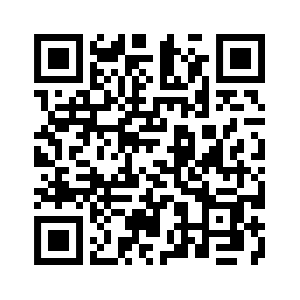 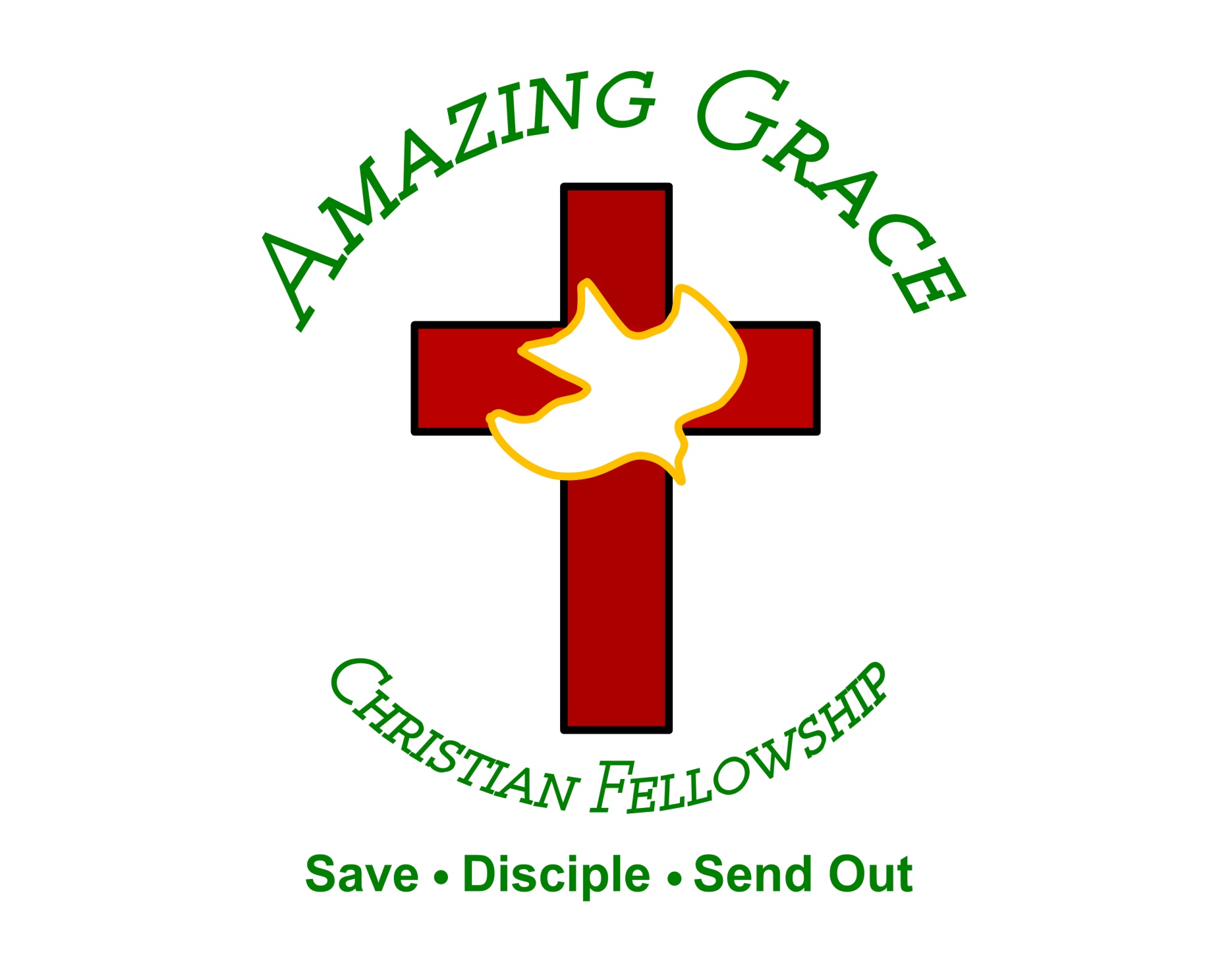